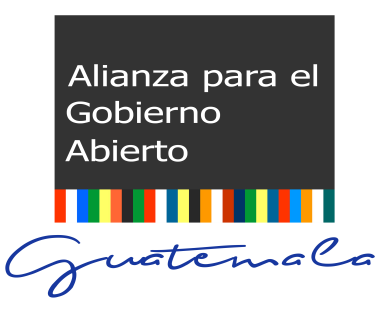 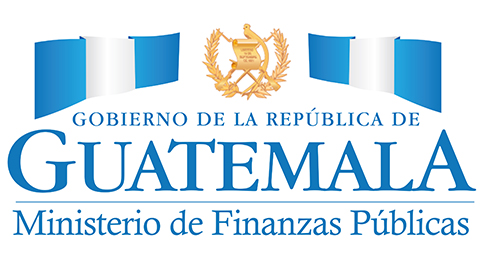 Comentarios del MINFIN
al 2º. Informe del ICEFI sobre el cumplimiento de los Compromisos de
Transparencia Fiscal contenidos en el Tercer Plan de Acción Nacional de Gobierno Abierto 2016-2018
Ministerio de Finanzas Públicas
10 - julio- 2018
1
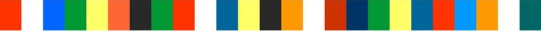 Premisas Generales…
El registro del avance de los compromisos del MINFIN está actualizado al 30 de junio de 2018 (Metas con nivel de cumplimiento “sustancial” o “completo”).
La evaluación de ICEFI toma información y datos al 17 de enero de 2018.
Las mediciones no pueden ser comparables.
Es relevante mostrar los avances actualizados al 30 de junio de 2018.
2
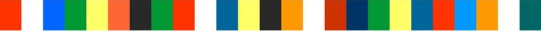 Premisas Generales
El informe de ICEFI se elabora en mayo de 2018
(4 meses después de la fecha de corte; por lo que ya existían otros avances significativos).
Finalmente ICEFI lo presenta en julio de 2018 (otros 2 meses después con más avances por parte del MINFIN).
La vigencia del Tercer Plan de Acción Nacional de Gobierno Abierto 2016-2018, concluyó el 30 de junio de 2018.
3
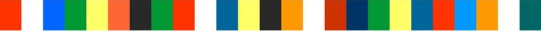 Criterios de Evaluación:
La autoevaluación del MINFIN, al igual que lo hace el Mecanismo de Revisión Independiente (MRI), se basa en la metodología establecida por la Alianza para el Gobierno Abierto (AGA), que establece cuatro categorías de cumplimiento: No iniciado, Iniciado, Sustancial y Completo, que están en función del porcentaje de cumplimiento. En el caso de ICEFI, se estableció una escala diferente que considera cinco categorías.
4
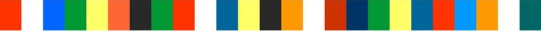 COMPROMISOS DE TRANSPARENCIA FISCAL DEL MINFIN
ACCIONES PARA AVANZAR HACIA UN PROCESO PRESUPUESTARIO ABIERTO Y PARTICIPATIVO

 ACCIONES PARA AVANZAR EN EL CUMPLIMIENTO DEL CÓDIGO Y MANUAL DE TRANSPARENCIA FISCAL DEL FONDO MONETARIO INTERNACIONAL (FMI)

 ACCIONES PARA MEJORAR LA DISPONIBILIDAD Y CALIDAD DE LA INFORMACIÓN PRESUPUESTARIA

 ACCIONES PARA AVANZAR HACIA UN RÉGIMEN DE CONTRATACIONES ABIERTAS
MINFIN - SEGEPLAN - CGC - CONGRESO DE LA REPÚBLICA




MINFIN







MINFIN




MINFIN
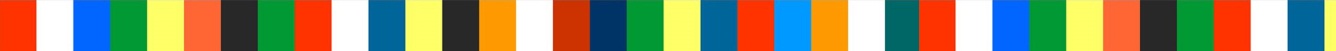 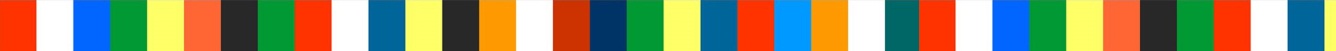 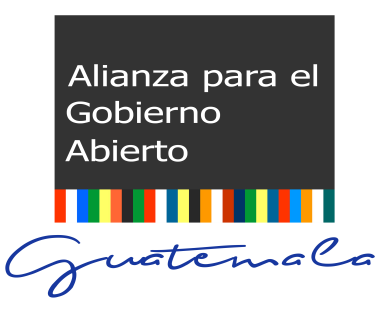 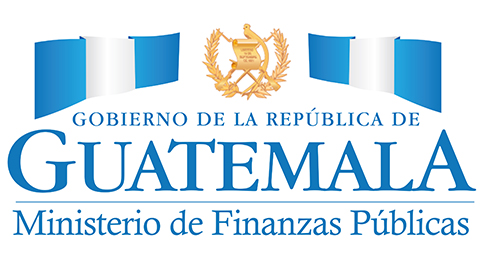 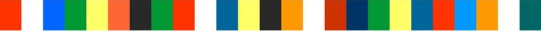 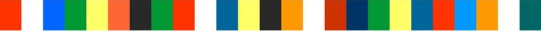 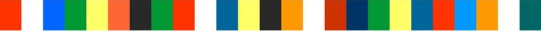 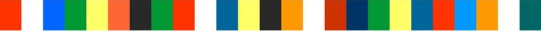 6
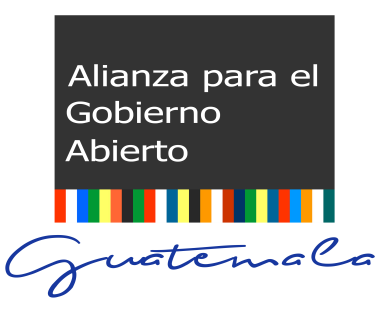 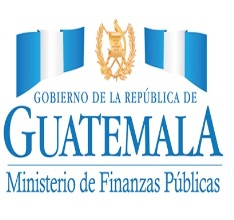 No. 16  Presupuestario abierto y participativo
7
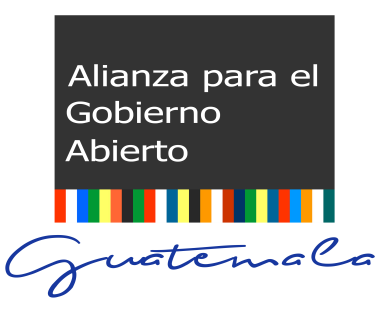 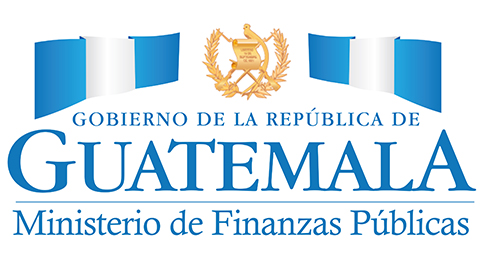 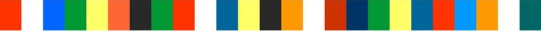 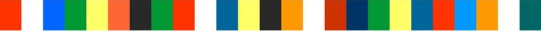 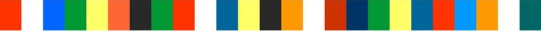 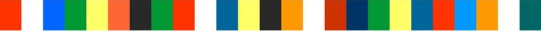 8
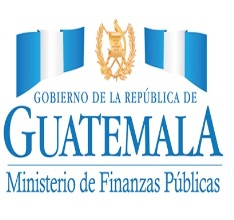 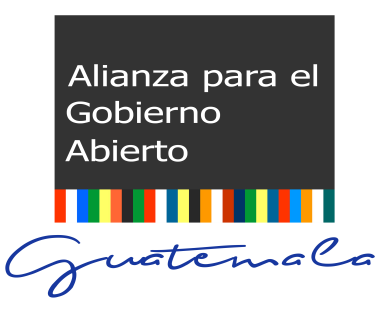 No. 17 Código y Manual FMI
9
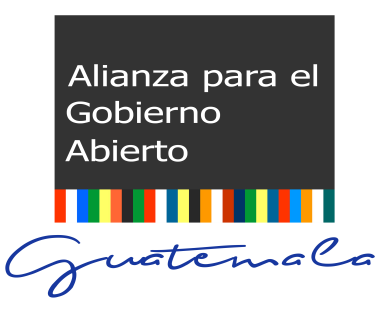 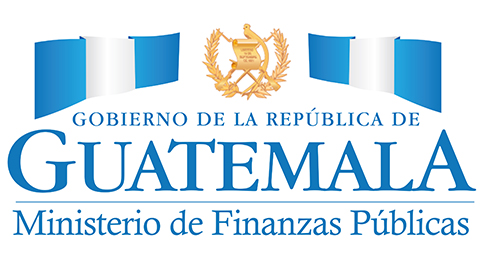 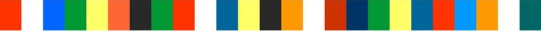 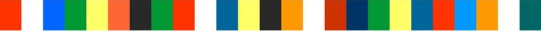 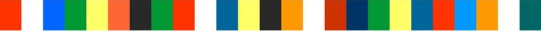 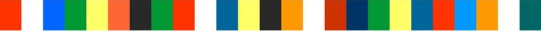 10
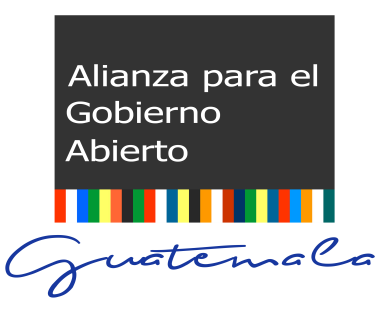 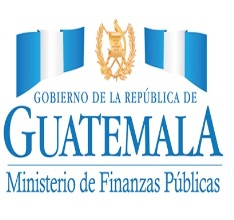 No. 18 disponibilidad y calidad de la información presupuestaria
11
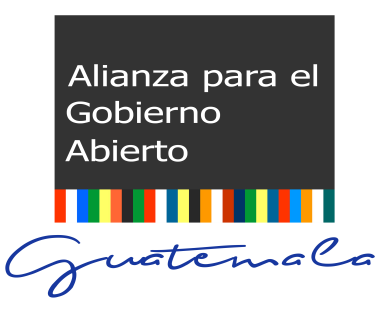 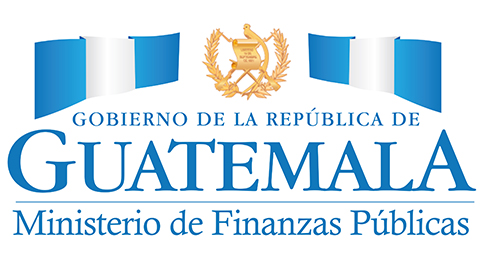 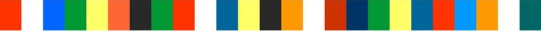 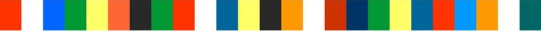 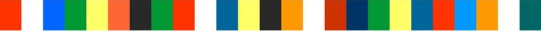 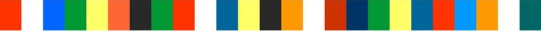 12
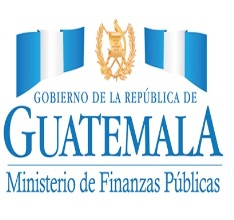 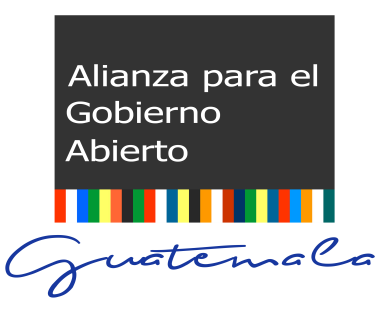 No. 19 Contrataciones abiertas
13
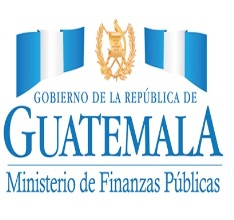 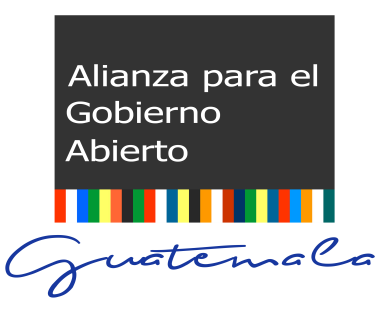 Grado de cumplimiento Compromisos a cargo del Minfin
Eje de Transparencia Fiscal
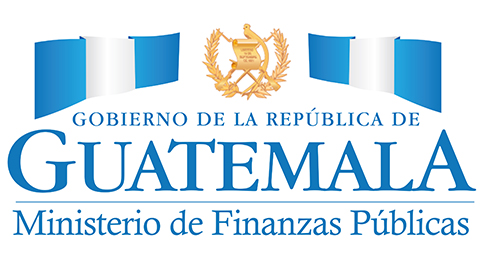 ¿Qué metas quedan 
por concluir?
Resumen
Evaluación de los Compromisos de
Transparencia Fiscal del MINFIN 
Coincidencias y Divergencias:  ICEFI – MINFIN
16
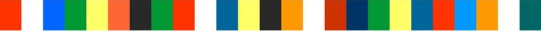 El Comité de Usuarios de Datos Abiertos del MINFIN con organizaciones de la sociedad civil es un espacio de participación y diálogo sobre temas relacionados a las finanzas públicas.

Existe anuencia del MINFIN a recibir sugerencias y retroalimentación.
Buenas prácticas
17
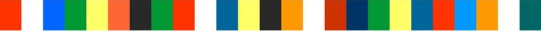 Acuerdo Ministerial No. 194-2017, institucionaliza:
Talleres de Presupuesto Abierto.
Información del MINFIN en datos abiertos.
Publicación oportuna de los ocho documentos clave que considera el Índice de Presupuesto Abierto.

Actualización continua del Portal de Datos Abiertos y Portal de Transparencia Fiscal.

Institucionalización de la agenda de Transparencia Fiscal mediante el Viceministerio de Transparencia Fiscal y Adquisiciones del Estado y la Dirección de Transparencia Fiscal (Reformas al ROI).
Buenas prácticas
18
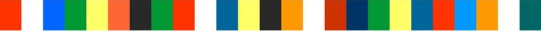 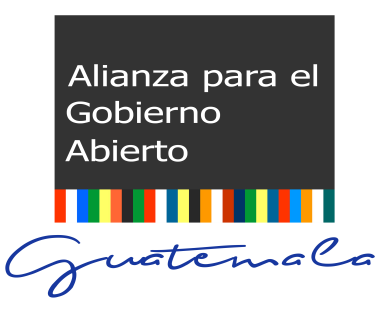 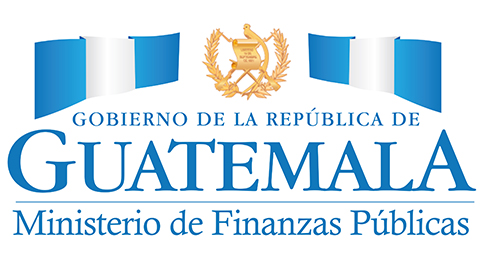 ¡Muchas Gracias!
www.minfin.gob.gt
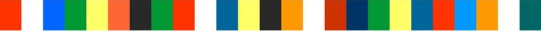 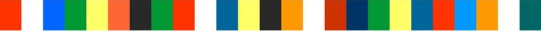 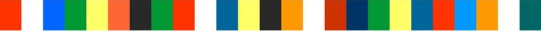 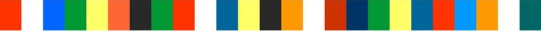 19